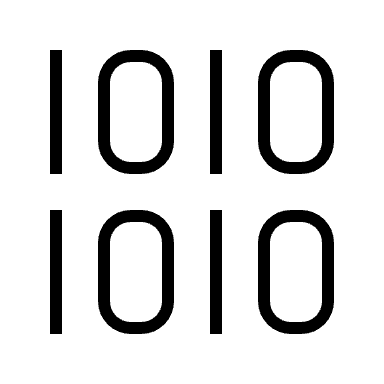 Data types and structures in Python
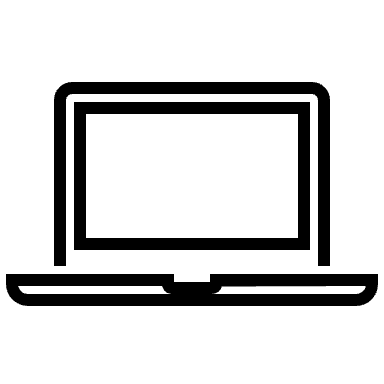 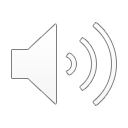 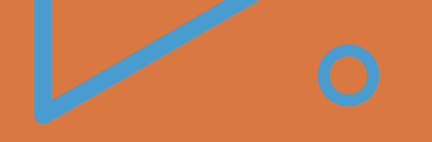 Core Data Types in Python
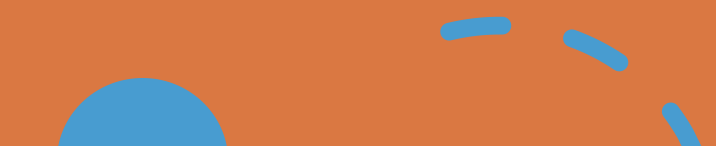 Sequence
Numeric
Integer
String
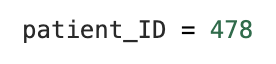 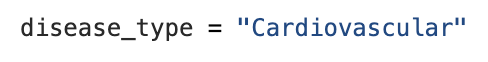 Float
List
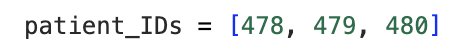 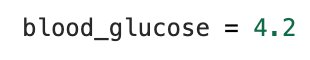 Tuple
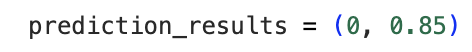 Other
Dictionary
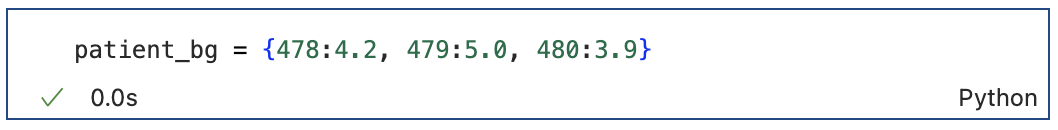 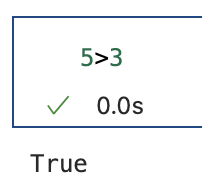 Boolean
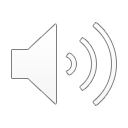 [Speaker Notes: Some python models or methods only accept certain types of data 
Some data structures only accept one data type across variables.
It is easy to confuse one data type with another

Lists:
Ordered, mutable collections

Dictionaries:
Pairs of keys and values 

Tuples:
Immutable collections, and unique elements.]
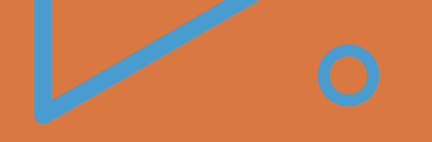 NumPy and Pandas
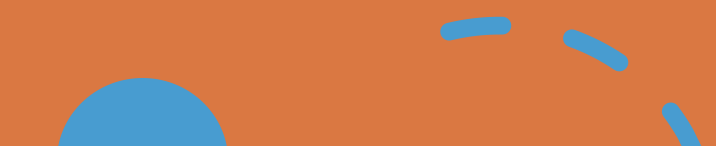 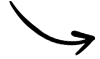 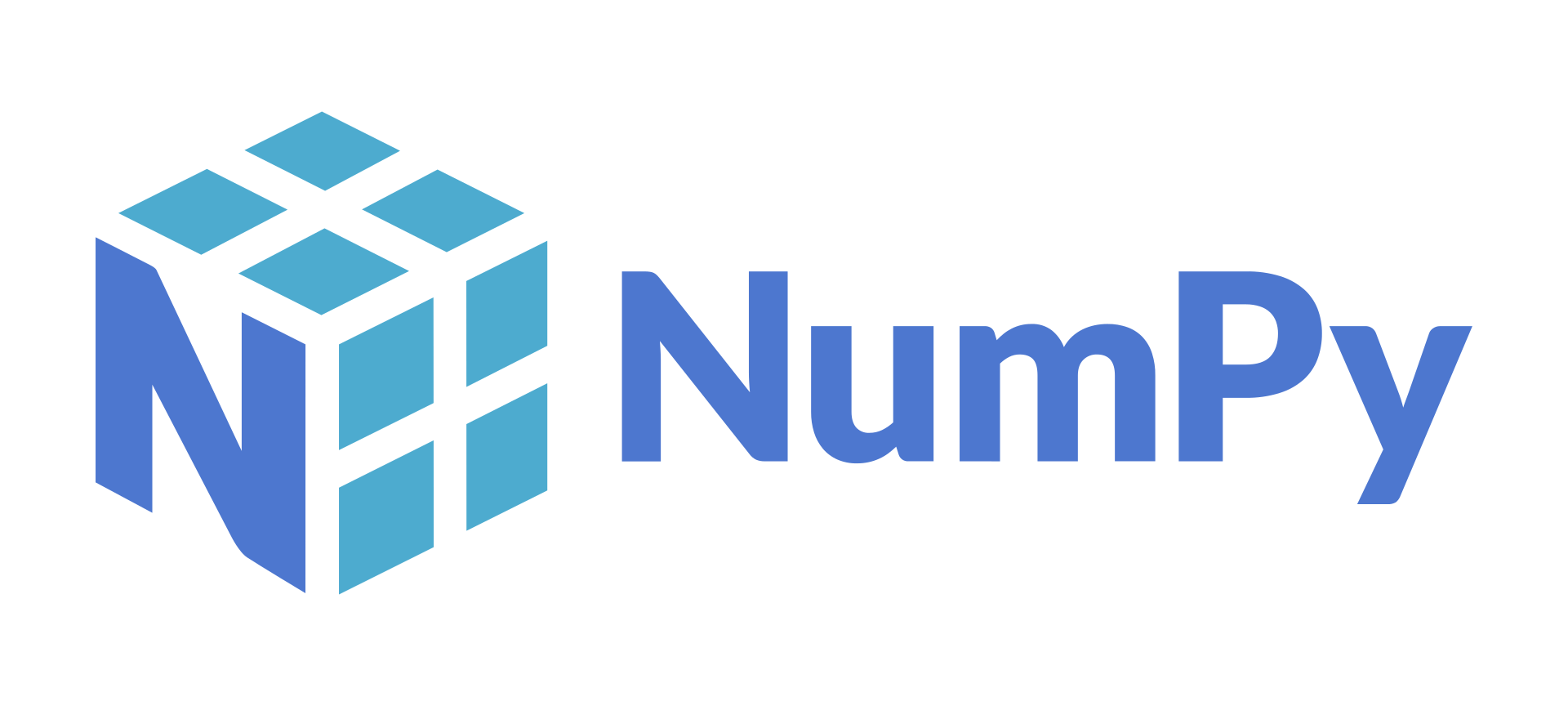 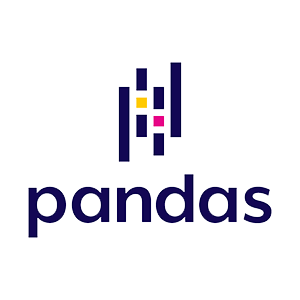 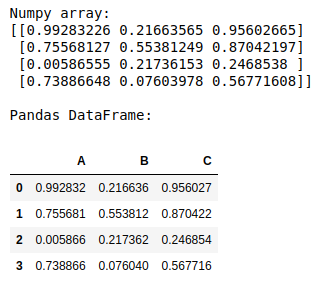 Arrays
DataFrames
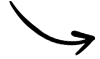 MATLAB equivalent: tables
MATLAB equivalent: matrices
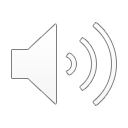 Image: https://www.geeksforgeeks.org/convert-a-numpy-array-to-pandas-dataframe-with-headers/
[Speaker Notes: Additional libraries that allow us to structure data more intuitively, and perform operations more efficiently


Data structures affect what operations you can perform a and what python integrations you can use]
For the following variables, what are the data types?

1236
"Hello world"
False
"13.5"

2. For the following items, what 
  structure are they in?

[1, 3, "hello", 4]
{1:"hello", 2:"world"}
[[1,2,3]
     [4,5,6]]
Challenge Yourself
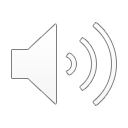 For the following variables, what are the data types?

1236: integer
"Hello world": string
False: boolean
"13.5": string

2. For the following items, what 
  structure are they in?

[1, 3, "hello", 4]: list
{1:"hello", 2:"world"}: dictionary
[[1,2,3]
     [4,5,6]]: array
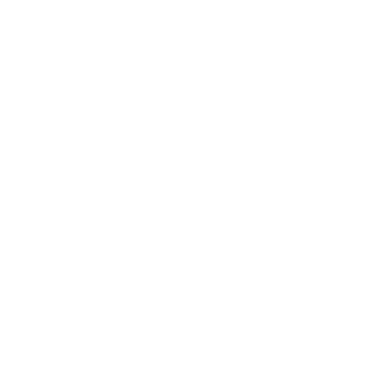 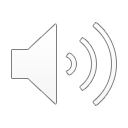